ΓΕΩΘΕΡΜΙΑ-ΒΙΟΜΑΖΑ
Ομάδα: Ιωάννα Κουτσοντέμου
Κατερίνα Κούστα 
Σταθούλα Δάβουλου
Γης που διαρρέει από το Γεωθερμία ή Γεωθερμική ενέργεια ονομάζουμε τη φυσική θερμική ενέργεια της θερμό εσωτερικό του πλανήτη προς την επιφάνεια. Η μετάδοση θερμότητας πραγματοποιείται με δύο τρόπους:
α) Με αγωγή από το εσωτερικό προς την επιφάνεια με ρυθμό 0,04 - 0,06 W/m2 [1]
β) Με ρεύματα μεταφοράς, που περιορίζονται όμως στις ζώνες κοντά στα όρια των λιθοσφαιρικών πλακών, λόγω ηφαιστειακών και υδροθερμικών φαινομένων.
Μεγάλη σημασία για τον άνθρωπο έχει η αξιοποίηση της γεωθερμικής ενέργειας για την κάλυψη αναγκών του, καθώς είναι μια πρακτικάανεξάντλητη πηγή ενέργειας. Ανάλογα με το θερμοκρασιακό της επίπεδο μπορεί να έχει διάφορες χρήσεις.
H Υψηλής Ενθαλπίας (>150 °C) χρησιμοποιείται συνήθως για παραγωγήηλεκτρικής ενέργειας. Η ισχύς τέτοιων εγκαταστάσεων το 1979 ήταν 1.916 ΜW με παραγόμενη ενέργεια 12×106 kWh/yr.
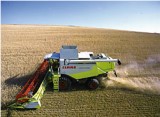 Η Μέσης Ενθαλπίας (80 έως 150 °C) που χρησιμοποιείται για θέρμανση ή και ξήρανση ξυλείας και αγροτικών προϊόντων καθώς και μερικές φορές και για την παραγωγή ηλεκτρισμού (π.χ. με κλειστό κύκλωμα φρέον που έχει χαμηλό σημείο ζέσεως).
Η Χαμηλής Ενθαλπίας (25 έως 80 °C) που χρησιμοποιείται για θέρμανση χώρων, για θέρμανση θερμοκηπίων, γιαιχθυοκαλλιέργειες, για παραγωγή γλυκού νερού.
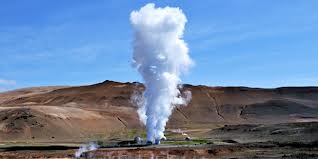 Πίνακας περιεχομένων
  [Απόκρυψη] 
1 Η Γεωθερμία στην Ελλάδα
2 Η χρήση της Γεωθερμίας παγκοσμίως
3 Εφαρμογές της Γεωθερμίας
4 Προβλήματα και πλεονεκτήματα
5 Σημειώσεις, αναφορές
Η Γεωθερμία στην Ελλάδα[Επεξεργασία | επεξεργασία κώδικα]
Λόγω κατάλληλων γεωλογικών συνθηκών, ο Ελλαδικός χώρος διαθέτει σημαντικές γεωθερμικές πηγές και των τριών κατηγοριών (υψηλής, μέσης και χαμηλής ενθαλπίας) σε οικονομικά βάθη (100-1500 μ). Σε μερικές περιπτώσεις τα βάθη των γεωθερμικών ταμιευτήρων είναι πολύ μικρά, κάνοντας ιδιαίτερα ελκυστική, από οικονομική άποψη, τη γεωθερμική εκμετάλλευση.
Η κύρια ανησυχία από την αξιοποίηση της γεωθερμίας υψηλής ενθαλπίας προέρχεται από τη διάθεση των γεωθερμικών νερών στους υδάτινους αποδέκτες. Λόγω της υψηλής θερμοκρασίας και της περιεκτικότητάς του σε διάφορα χημικά συστατικά, το γεωθερμικό ρευστό προτού διατεθεί σε υδάτινους αποδέκτες θα πρέπει να υποστεί κάποια επεξεργασία και να μειωθεί η θερμοκρασία του. Τονίζεται ξανά ότι η περιβαλλοντικά περισσότερο αποδεκτή μέθοδος διάθεσης των γεωθερμικών ρευστών είναι η επανεισαγωγή τους στον ταμιευτήρα.
Συγκρινόμενη με τις άλλες ΑΠΕ, η γεωθερμία δεν υστερεί σε περιβαλλοντικά οφέλη. Αυτό βέβαια έρχεται σε προφανή αντίθεση με την εντύπωση που κυριαρχεί ότι ορισμένες ΑΠΕ (π.χ. φωτοβολταϊκά, αιολική ενέργεια) δεν επιβαρύνουν το περιβάλλον. Η εντύπωση αυτή μεταβάλλεται όταν κανείς συνυπολογίσει τις επιπτώσεις οποιασδήποτε μορφής ενέργειας σε ολόκληρο τον κύκλο ζωής μιας τεχνολογίας, αλλά και την επιβάρυνση στο περιβάλλον από την κατασκευή και λειτουργία των μονάδων.
Τα περιβαλλοντικά οφέλη της γεωθερμίας μπορούν να συνοψιστούν ως εξής:
Συνεχής παροχή ενέργειας, με υψηλό συντελεστή λειτουργίας (load factor), >90%.
Μικρό λειτουργικό κόστος, αν και το κόστος παγίων είναι σημαντικά αυξημένο σε σχέση και με τις συμβατικές μορφές ενέργειας.* Μηδενικές ή μικρές εκπομπές αερίων στο περιβάλλον.
Μικρή απαίτηση γης.
Συμβολή στην επίτευξη των στόχων της Λευκής Βίβλου της Ε.Ε. και του Πρωτοκόλλου του Κιότο.
Αποτελεί τοπική μορφή ενέργειας με συνέπεια την οικονομική ανάπτυξη της γεωθερμικής περιοχής.
Συμβολή στην μείωση της ενεργειακής εξάρτησης μιας χώρας, με τον περιορισμό των εισαγωγών ορυκτών καυσίμων.[2]
Η χρήση της Γεωθερμίας παγκοσμίως[Επεξεργασία | επεξεργασία κώδικα]
Η πρώτη βιομηχανική εκμετάλλευση της γεωθερμικής ενέργειας έγινε στο Λαρνταρέλλο (Lardarello) της Ιταλίας, όπου από τα μέσα του 18ου αιώνα χρησιμοποιήθηκε ο φυσικός ατμός για να εξατμίσει τα νερά που περιείχαν βορικό οξύ αλλά και να θερμάνει διάφορα κτήρια. Το 1904 έγινε στο ίδιο μέρος η πρώτη παραγωγή ηλεκτρικού ρεύματος από τη γεωθερμία (σήμερα παράγονται εκεί 2,5 δισ. kWh/έτος). Σπουδαία είναι η αξιοποίηση της γεωθερμικής ενέργειας από την Ισλανδία, όπου καλύπτεται πολύ μεγάλο μέρος των αναγκών της χώρας σε ηλεκτρική ενέργεια και θέρμανση.
Κατά το 2005, 72 χώρες έχουν αναπτύξει γεωθερμικές εφαρμογές χαμηλής-μέσης θερμοκρασίας, κάτι που δηλώνει σημαντική πρόοδο σε σχέση με το 1995, όταν είχαν αναφερθεί εφαρμογές μόνο σε 28 χώρες. Η εγκατεστημένη θερμική ισχύς γεωθερμικών μονάδων μέσης και χαμηλής θερμοκρασίας ανήλθε το 2007 στα 28268 MWt, παρουσιάζοντας αύξηση 75% σε σχέση με το 2000, με μέση ετήσια αύξηση 12%. Αντίστοιχα, η χρήση ενέργειας αυξήθηκε κατά 43% σε σχέση με το 2000 και ανήλθε στα 273.372 TJ (75.940 GWh/έτος).
Παραγωγή ηλεκτρικής ισχύος με γεωθερμική ενέργεια το 2008 γινόταν σε 24 χώρες. Το 2007 η εγκατεστημένη ισχύς των μονάδων παραγωγής ενέργειας στον κόσμο ανήλθε στα 9735 MWe, σημειώνοντας αύξηση περισσότερων από 800 MWe σε σχέση με το 2005.[2]
Εφαρμογές της Γεωθερμίας[Επεξεργασία | επεξεργασία κώδικα]
Οι εφαρμογές της γεωθερμικής ενέργειας ποικίλουν ανάλογα με τη θερμοκρασία και περιλαμβάνουν [3]:
ηλεκτροπαραγωγή (θ>90 °C), (παραγωγή ηλεκτρικής ενέργειας με δυαδικό κύκλο)
θέρμανση χώρων (με καλοριφέρ για θ>60 °C, με αερόθερμα για θ>40 °C, με ενδοδαπέδιο σύστημα (θ>25 °C),
ψύξη και κλιματισμό (με αντλίες θερμότητας απορρόφησης για θ>60 °C, ή με υδρόψυκτες αντλίες θερμότητας για θ<30 °C)
θέρμανση θερμοκηπίων και εδαφών επειδή τα φυτά αναπτύσσονται γρηγορότερα και γίνονται μεγαλύτερα με τη θερμότητα (θ>25 °C), ή και για αντιπαγετική προστασία
ιχθυοκαλλιέργειες (θ>15 °C) επειδή τα ψάρια χρειάζονται ορισμένη θερμοκρασία για την ανάπτυξή τους
βιομηχανικές εφαρμογές όπως αφαλάτωση θαλασσινού νερού (θ>60 °C), ξήρανση αγροτικών προϊόντων, κλπ
θερμά λουτρά για θ = 25-40 °C
Προβληματα-Πλεονεκτήματα
Προβλήματα και πλεονεκτήματα[Επεξεργασία | επεξεργασία κώδικα]
Γενικά, η αξιοποίηση της γεωθερμικής ενέργειας συναντά ορισμένα βασικά προβλήματα, τα οποία θα πρέπει να λυθούν ικανοποιητικά για την οικονομική εκμετάλλευση της εναλλακτικής αυτής μορφής ενέργειας. Οι τύποι αυτοί των προβλημάτων είναι ο σχηματισμός επικαθίσεων (ή όπως συχνά λέγεται οι καθαλατώσεις ή αποθέσεις) σε κάθε σχεδόν επιφάνεια που έρχεται σε επαφή με το γεωθερμικό ρευστό, η διάβρωση των μεταλλικών επιφανειών, καθώς και ορισμένες περιβαλλοντικές επιβαρύνσεις (διάθεση των ρευστών μετά τη χρήση τους, εκπομπές τοξικών αερίων, ιδίως του υδροθείου).
Όλα αυτά τα προβλήματα σχετίζονται άμεσα με την ιδιάζουσα χημική σύσταση των περισσότερων γεωθερμικών ρευστών. Τα γεωθερμικά ρευστά λόγω της υψηλής θερμοκρασίας και της παραμονής τους σε επαφή με διάφορα πετρώματα περιέχουν κατά κανόνα σημαντικές διαλυμένων αλάτων και αερίων. Η αλλαγή των θερμοδυναμικών χαρακτηριστικών των ρευστών στο στάδιο της εκμετάλλευσης μπορεί να δημιουργήσει συνθήκες ευνοϊκές τόσο για τη χημική προσβολή των μεταλλικών επιφανειών, όσο και για την απόθεση ορισμένων διαλυμένων ή αιωρούμενων στερεών και την απελευθέρωση στο περιβάλλον επιβλαβών ουσιών.
Ο σχηματισμός επικαθίσεων σε γεωθερμικές μονάδες μπορεί να ελεγχθεί σε κάποιο βαθμό, αν όχι ολοκληρωτικά, με μια πληθώρα τεχνικών και μεθόδων. Μερικές από τις πιο τυπικές πρακτικές είναι ο σωστός σχεδιασμός της μονάδας και η επιλογή των κατάλληλων συνθηκών λειτουργίας της, η ρύθμιση του pH του ρευστού, η προσθήκη χημικών ουσιών (αναστολέων δημιουργίας επικαθίσεων) και, τέλος, η απομάκρυνση των σχηματιζόμενων στερεών με χημικά ή φυσικά μέσα, στη διάρκεια προγραμματισμένων ή όχι διακοπών λειτουργίας της μονάδας.
Οι διάφορες δυνατότητες ελέγχου της διάβρωσης στις γεωθερμικές μονάδες επικεντρώνονται (α) στην επιλογή του κατάλληλου υλικού κατασκευής (π.χ. χρήση
Οι ανησυχιεσ
Η κύρια ανησυχία από την αξιοποίηση της γεωθερμίας υψηλής ενθαλπίας προέρχεται από τη διάθεση των γεωθερμικών νερών στους υδάτινους αποδέκτες. Λόγω της υψηλής θερμοκρασίας και της περιεκτικότητάς του σε διάφορα χημικά συστατικά, το γεωθερμικό ρευστό προτού διατεθεί σε υδάτινους αποδέκτες θα πρέπει να υποστεί κάποια επεξεργασία και να μειωθεί η θερμοκρασία του. Τονίζεται ξανά ότι η περιβαλλοντικά περισσότερο αποδεκτή μέθοδος διάθεσης των γεωθερμικών ρευστών είναι η επανεισαγωγή τους στον ταμιευτήρα.
Συγκρινόμενη με τις άλλες ΑΠΕ, η γεωθερμία δεν υστερεί σε περιβαλλοντικά οφέλη. Αυτό βέβαια έρχεται σε προφανή αντίθεση με την εντύπωση που κυριαρχεί ότι ορισμένες ΑΠΕ (π.χ. φωτοβολταϊκά, αιολική ενέργεια) δεν επιβαρύνουν το περιβάλλον. Η εντύπωση αυτή μεταβάλλεται όταν κανείς συνυπολογίσει τις επιπτώσεις οποιασδήποτε μορφής ενέργειας σε ολόκληρο τον κύκλο ζωής μιας τεχνολογίας, αλλά και την επιβάρυνση στο περιβάλλον από την κατασκευή και λειτουργία των μονάδων.